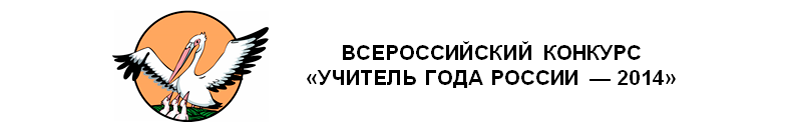 Скованные одной цепью….
Сочкова Т.А.
Тверская область
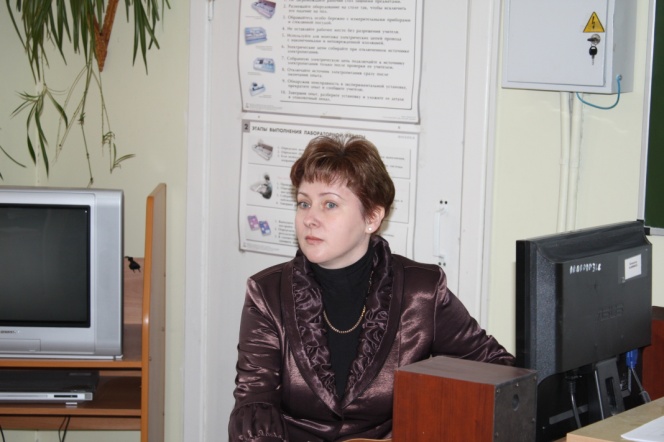 Задачи, поставленные обществом и государством  перед педагогом (новые ФГОС):

Сосредоточить интерес и внимание учеников на конкретном материале
Активизировать познавательную деятельность учащихся
Пробудить стремление к самообразованию, самоанализу, реализации собственных возможностей, через использование заданий поискового и творческого характера.
Особенностью живого ума является то, что ему нужно лишь немного увидеть и услышать для того, чтобы он мог потом долго размышлять и многое понять.
Джордано Бруно
Память – это свойство человеческого мозга, позволяющее записывать, хранить и при необходимости воспроизводить информацию.

 По данным исследователей, в памяти обучающихся остается:
1/4  часть услышанного материала
1/3 часть увиденного
1/2 часть увиденного и услышанного
3/4 части материала, если ученик привлечен к активным действиям
в процессе обучения
Дидактические принципы системно – деятельностного подхода
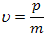 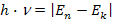 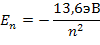 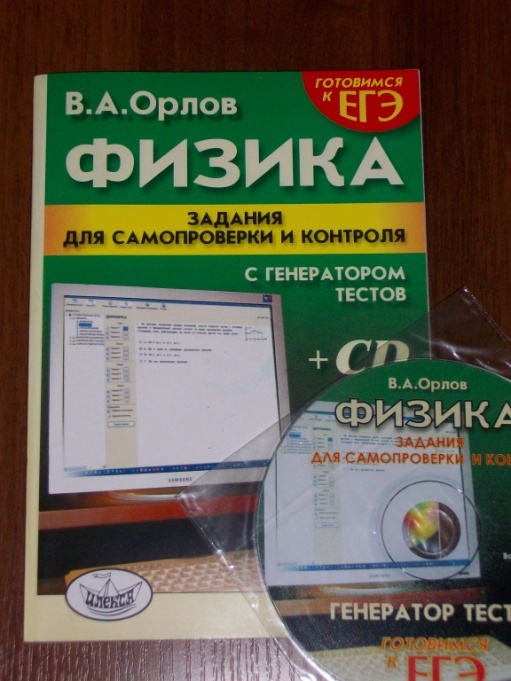 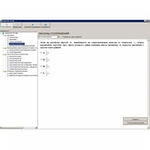 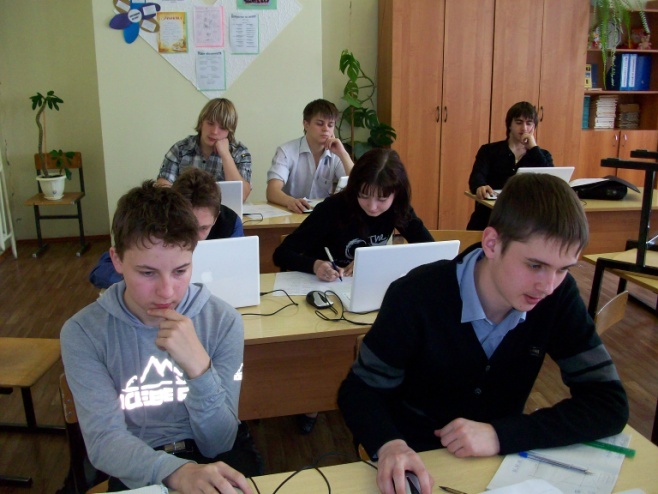 Физическое лото
F/g                    V
авс                    F
сила               m=
масса
m                  V=
к|x|
объем        Fупр=
Задача: Определите массу железнодорожного состава, который может вести тепловоз с ускорением 0,1        , если он развивает максимальное тяговое усилие 300 кН, а сила сопротивления его движению равна 100 кН

Дано:                       СИ:                         Решение: 
А= 0,1         =          0,1                        По первому закону Ньютона 
F1 = 300 кН =        300 000 Н                F=m a    
F2= 100 кН =        100 000 Н

m-?                        …. м                          F= F2- F1           
                                                                 F=300 000 Н- 100 000 Н=200 000 Н
 
                                                                                           = 2 000 000кг = 200 т
                                                                 
                                                                Ответ: m= 200 т
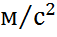 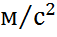 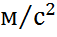 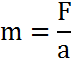 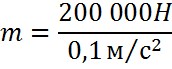 Красным цветом выделены ошибки которые должны найти обучающиеся в решенной учителем задаче.
У учащихся получается схема. При этом они знают, что  она работает в двух направлениях и может собраться как пазл.
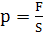 F=P
P=mg
m=V
V=а b h
S=ab
Результат.
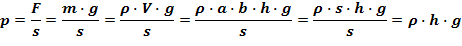 Итоги контрольной работы по теме «Динамика» 8 класс
Уровень подготовленности обучающихся обоих классов одинаков.
Результаты ЕГЭ по физике
В 2012-2013 учебном году в школе не было выпускного класса.
Вячеслав Валерьянович Гузеев
 http://www.gouzeev.ru
ТЕХНОЛОГИЯ ИНТЕЛЛЕКТ-КАРТ
Законы построения интеллект-карт
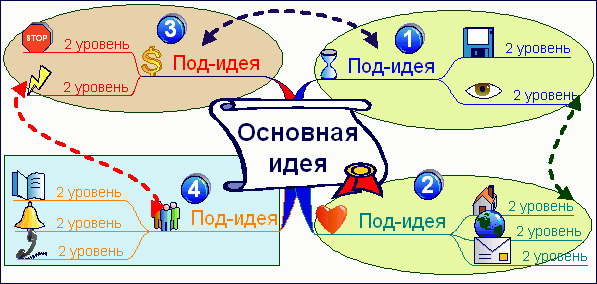 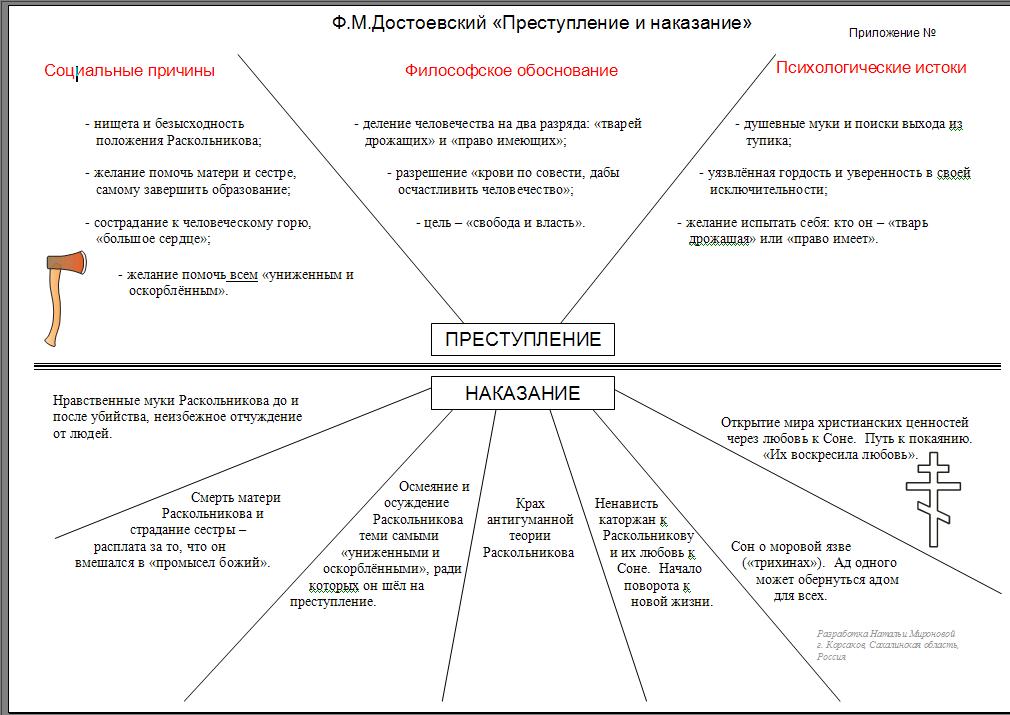 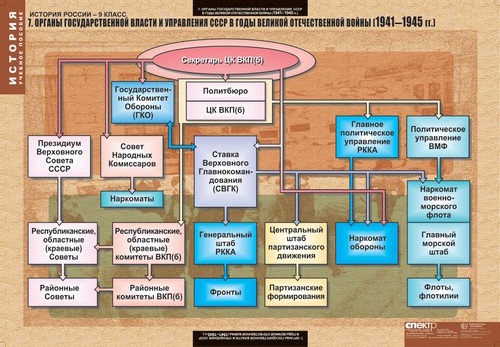 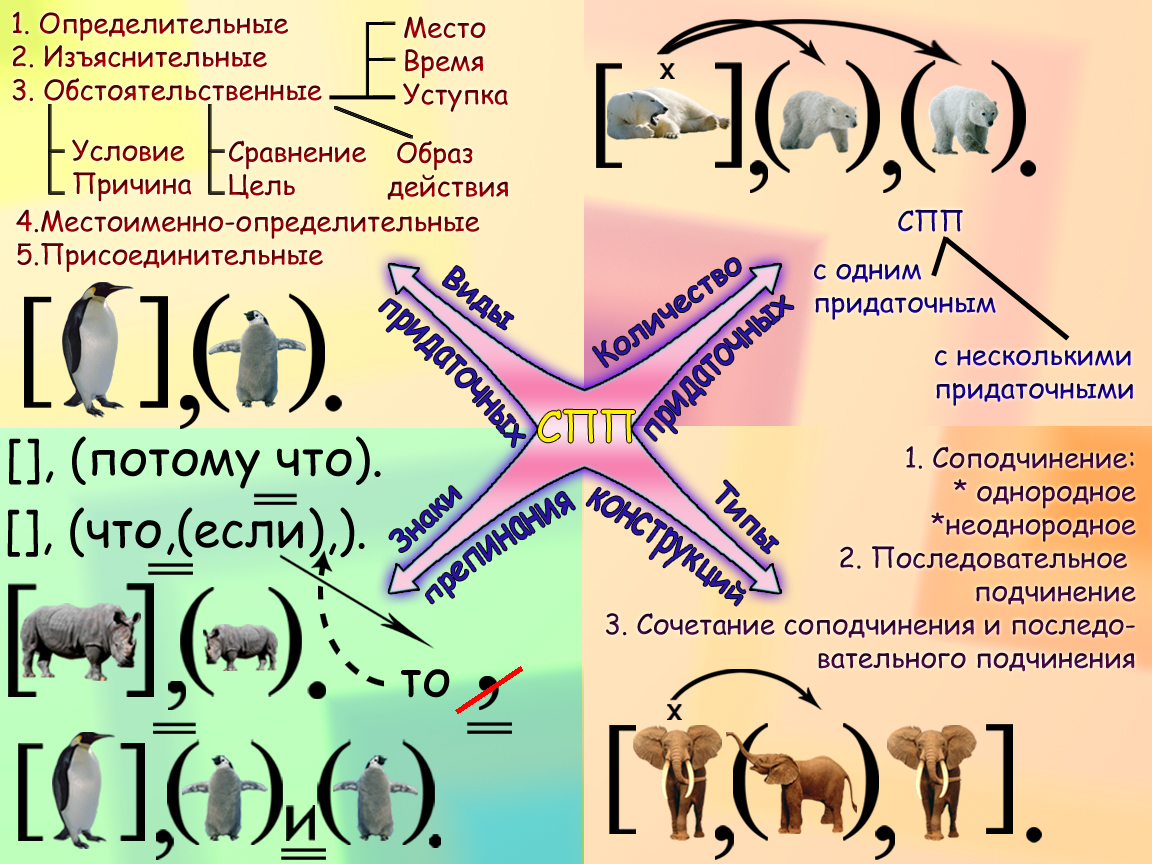 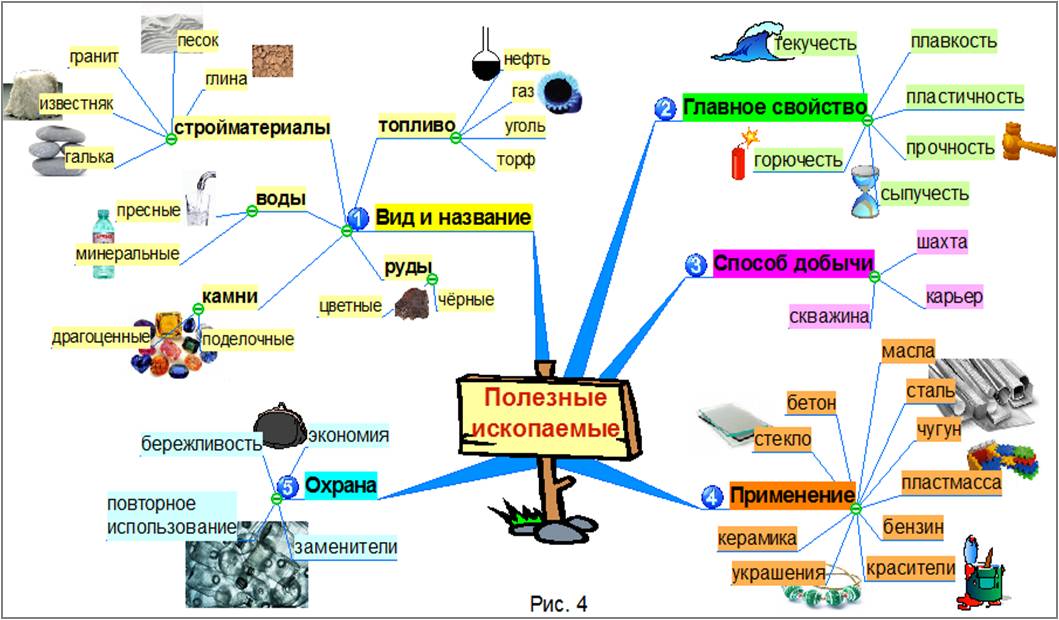 Интеллект – карта по теме «Энергия» (8класс)
возникает, если h0
Еп=mgh
cилы тяжести
Полная механическая энергия тела, на которое не действуют силы трения и сопротивления, в процессе его движения остается неизменной.
Е = Ек + Еп = const
Потенциальная
возникает, если х0
Еп=кх2 /2
cилы упругости
Закон сохранения
энергия движения, возникает при 0
Ек = m2 /2
Энергия
Виды
Кинетическая
Энергия движения и взаимодействия молекул
U=Ек + Еп
теплопроводность
Внутренняя
конвекция
теплообмена
Изменяется путем…
совершения работы
лучистый теплообмен
над телом Q 0
cамим телом Q<0
Преимущества применения метода интеллект-карт
Обучение:
  создание ясных и понятных конспектов лекций;
  максимальная отдача от прочтения книг/учебников;
  написание рефератов, курсовых проектов, дипломов.
  ускорение запоминания, улучшение его качества;
  мотивация;
  активизация творческих процессов;
  развитие ассоциативного мышления;
  развитие образного мышления;
  средство организации совместной деятельности;
  экономия времени.
Спасибо за внимание
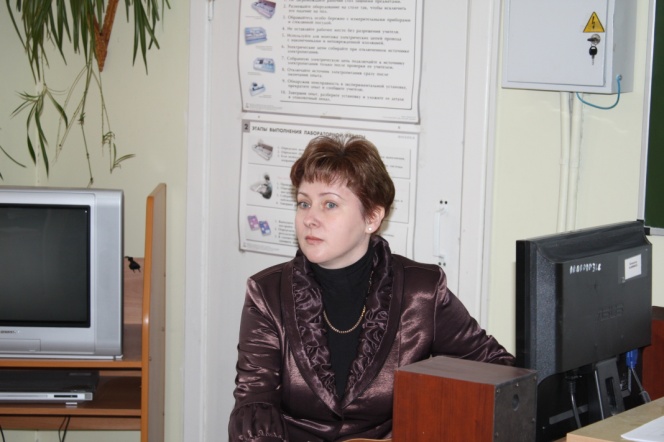